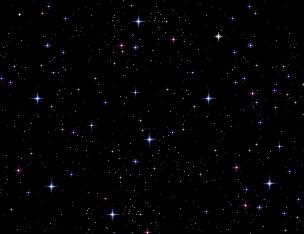 Todo Sábado às 21h
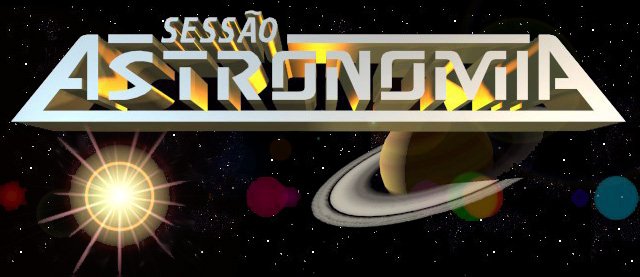 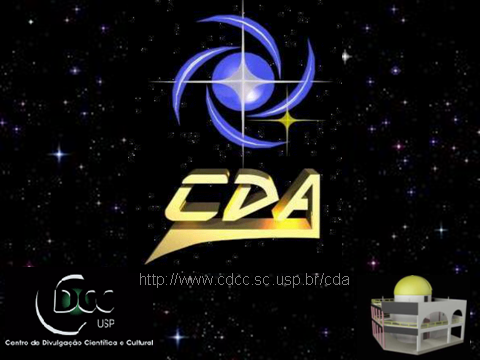 Apresentação , animações e texto disponível em: http://www.cdcc.usp.br/cda
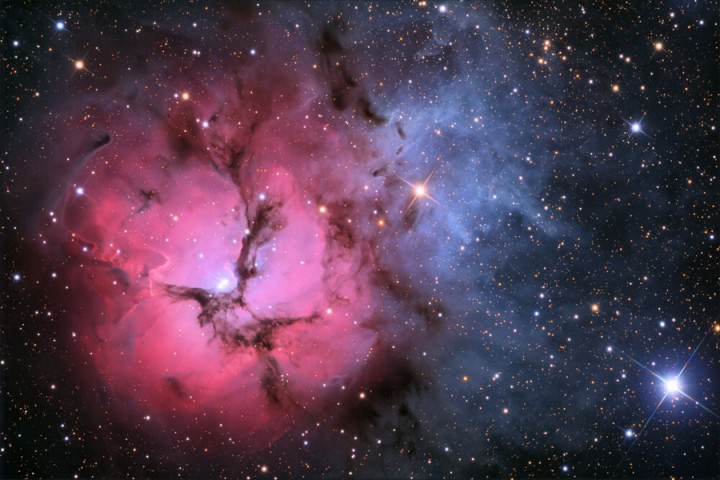 Imagen: M20 – nebulosa Trífida. 
http://astronomy-universo.blogspot.com/2011/02/galeria-de-imagens-nebulosas_28.html
Nebulosas: Nuvens no espaço
Alysson Bruno Barbosa Moreira
1771, Catálogo de Messier – qualquer corpo que parecia 
ser formado por gás incandescente
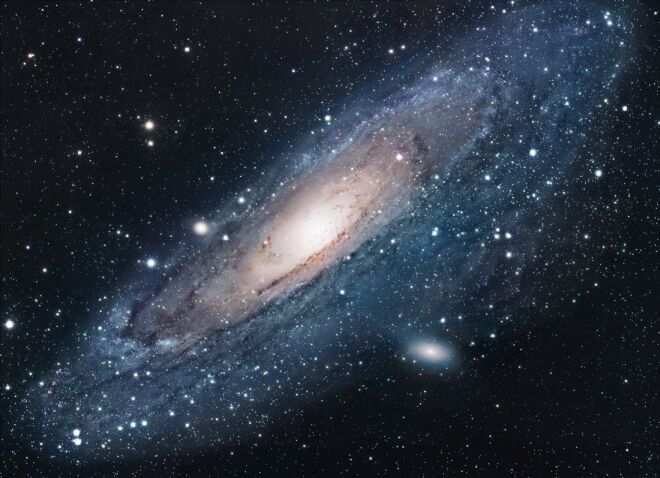 Galáxia de Andrômeda
http://www.solstation.com/x-objects/andromeda.htm
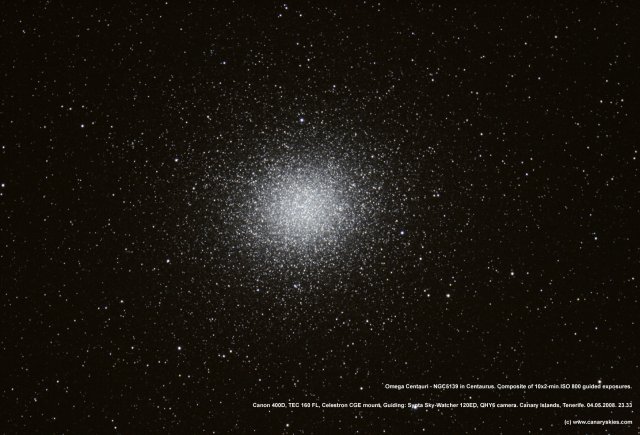 Ômega Centauri
http://gallery.canaryskies.com/displayimage.php?album=10&pos=2
Hoje: Nuvem concentrada de matéria interestelar
poeira, hidrogênio
Vinda de onde?
Origem das nebulosas
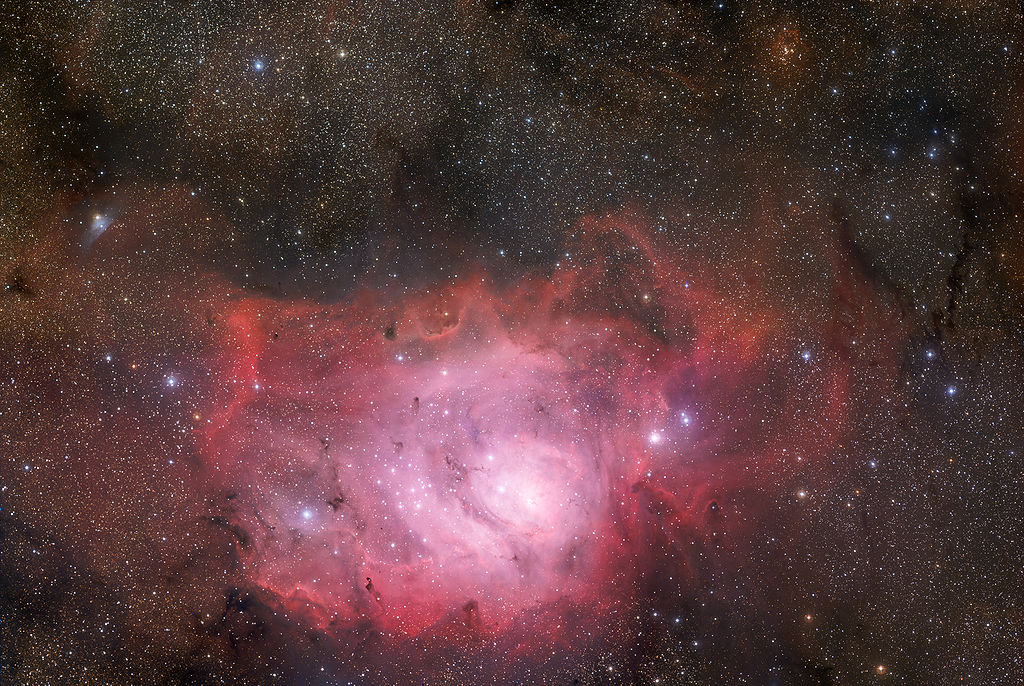 Nebulosa da Lagoa
I. Colapso gravitacional de gases interestelares
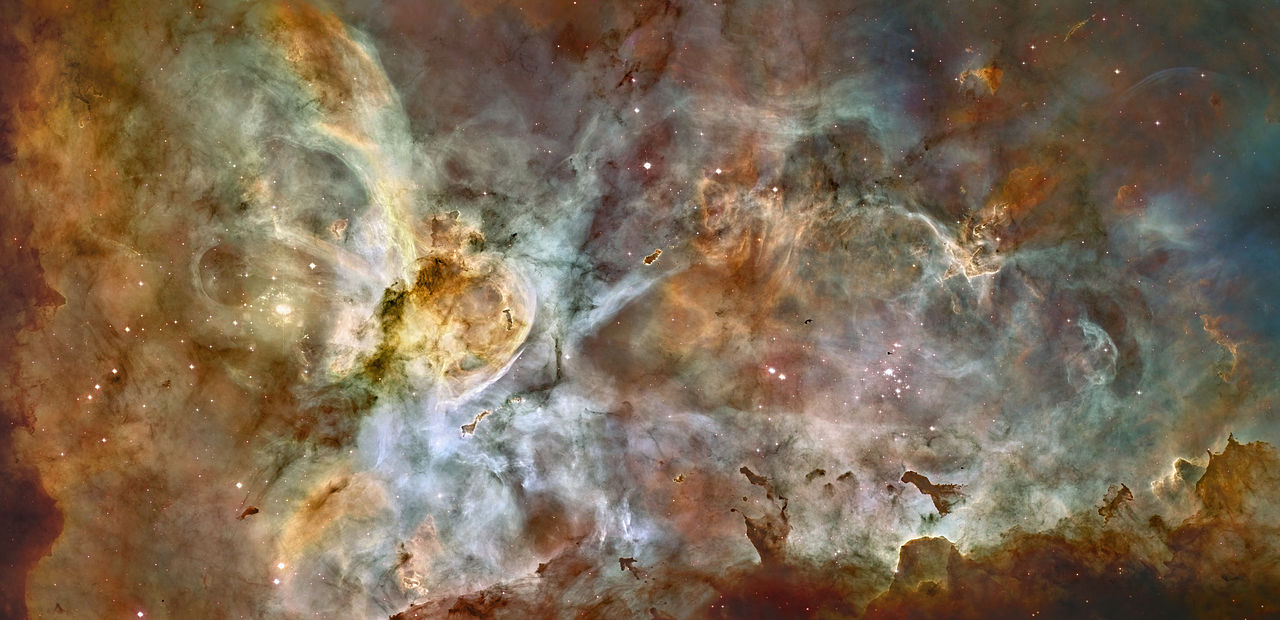 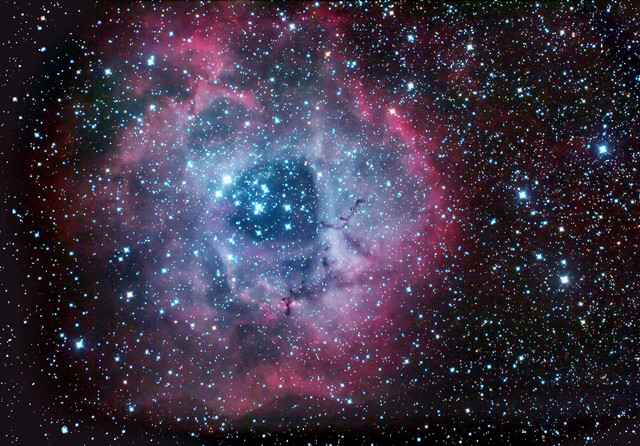 Nebulosa de Eta Carinae
Nuvem de gás incandecente de baixa densidade
Várias centenas de anos-luz de diâmetro
Grande quantidade de Hidrogênio atômico e ionizado
Berço de estrelas
Nebulosa Roseta
Regiões H II
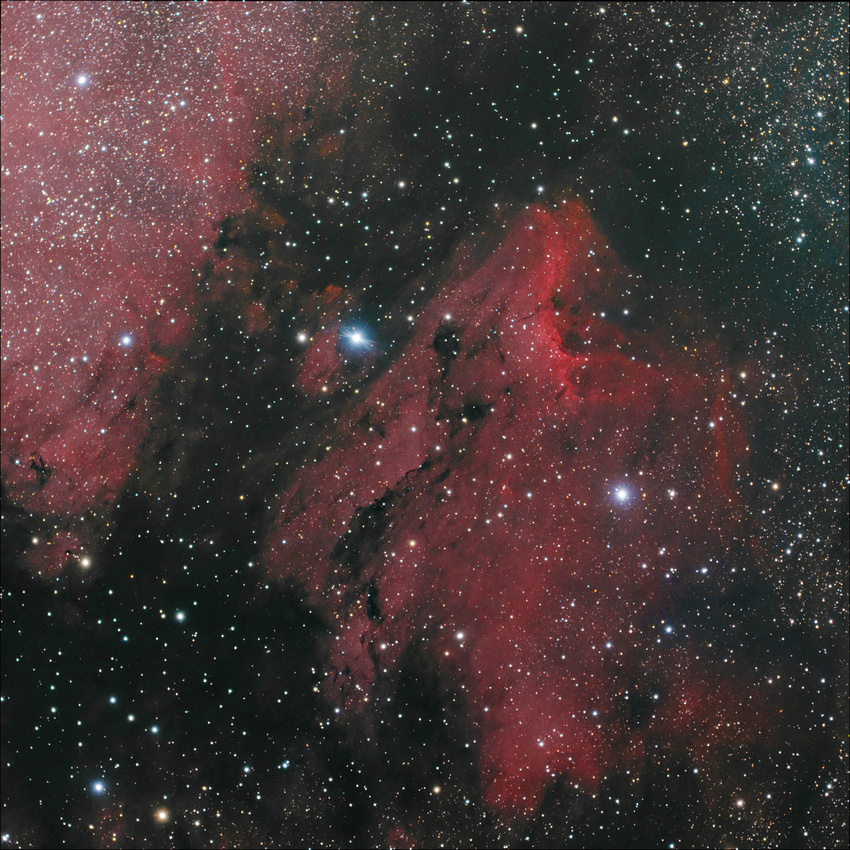 Nebulosa Pelicano
[Speaker Notes: Crédito das imagens: Nebulosa Roseta: http://en.wikipedia.org/wiki/File:Rosette_nebula_Lanoue.png
Nebulosa Pelicano: http://en.wikipedia.org/wiki/File:PelicanHunterWilson09.jpg]
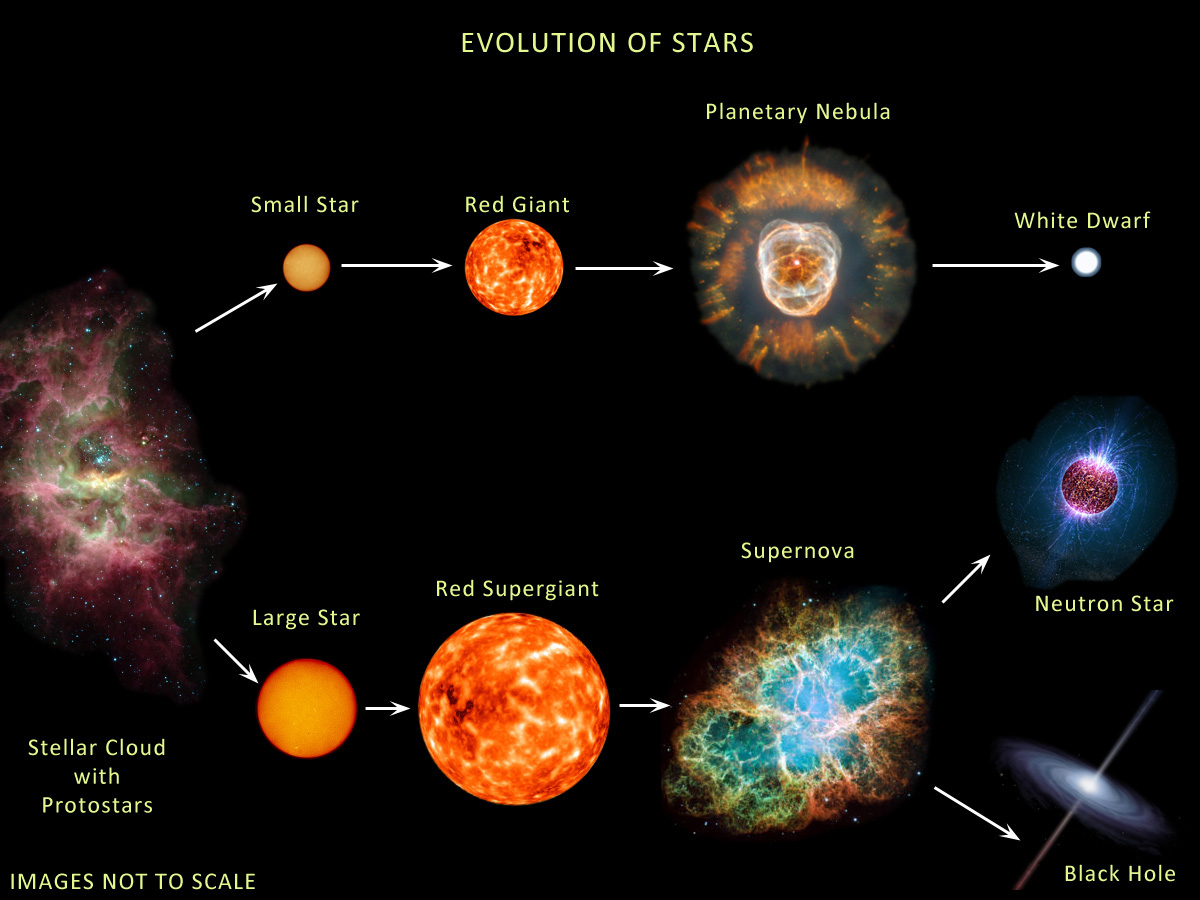 Origem das nebulosas
II. Resultado de explosões de supernovas
Origem das nebulosas
supernovas
II. Resultado de explosões de supernovas
Supernova é o nome dado aos corpos celestes surgidos após as explosões de estrelas com mais de 10 massas solares, que produzem objetos extremamente brilhantes.
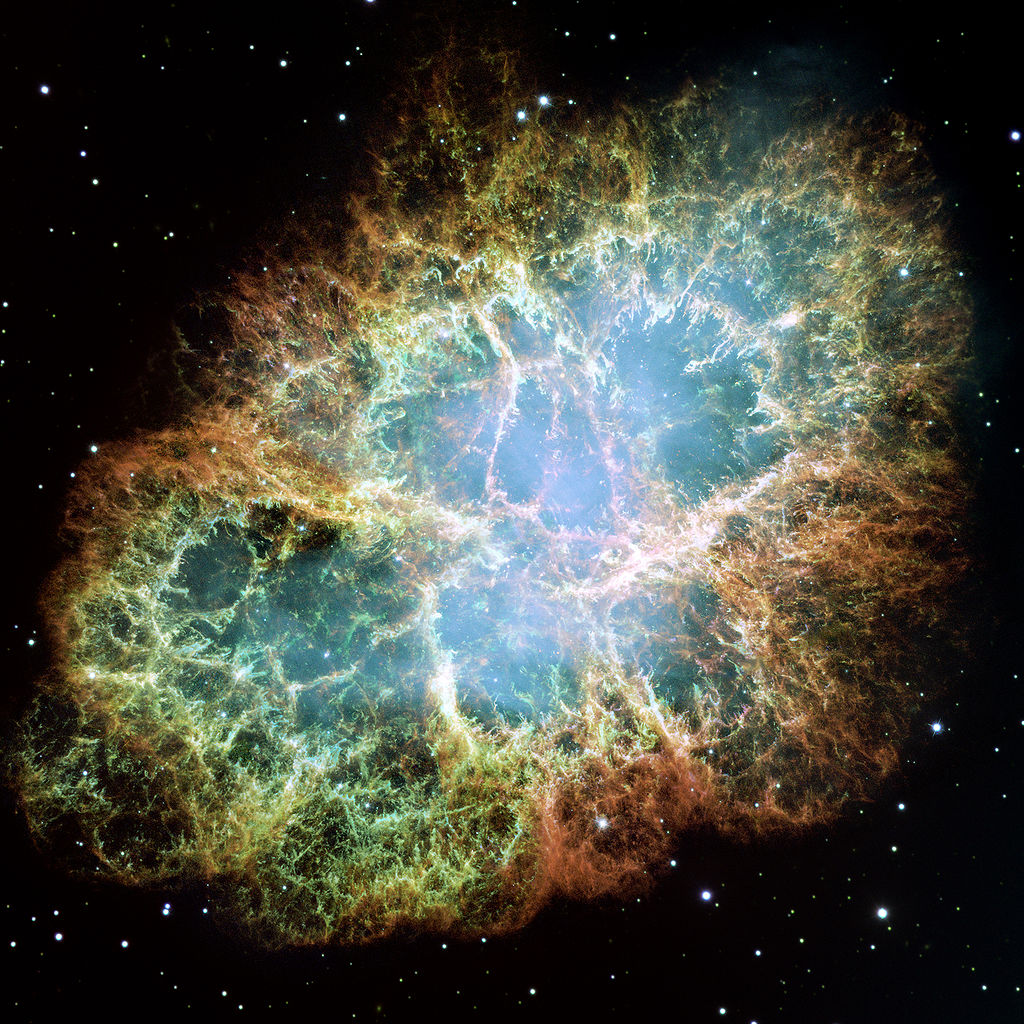 Nebulosa do caranguejo
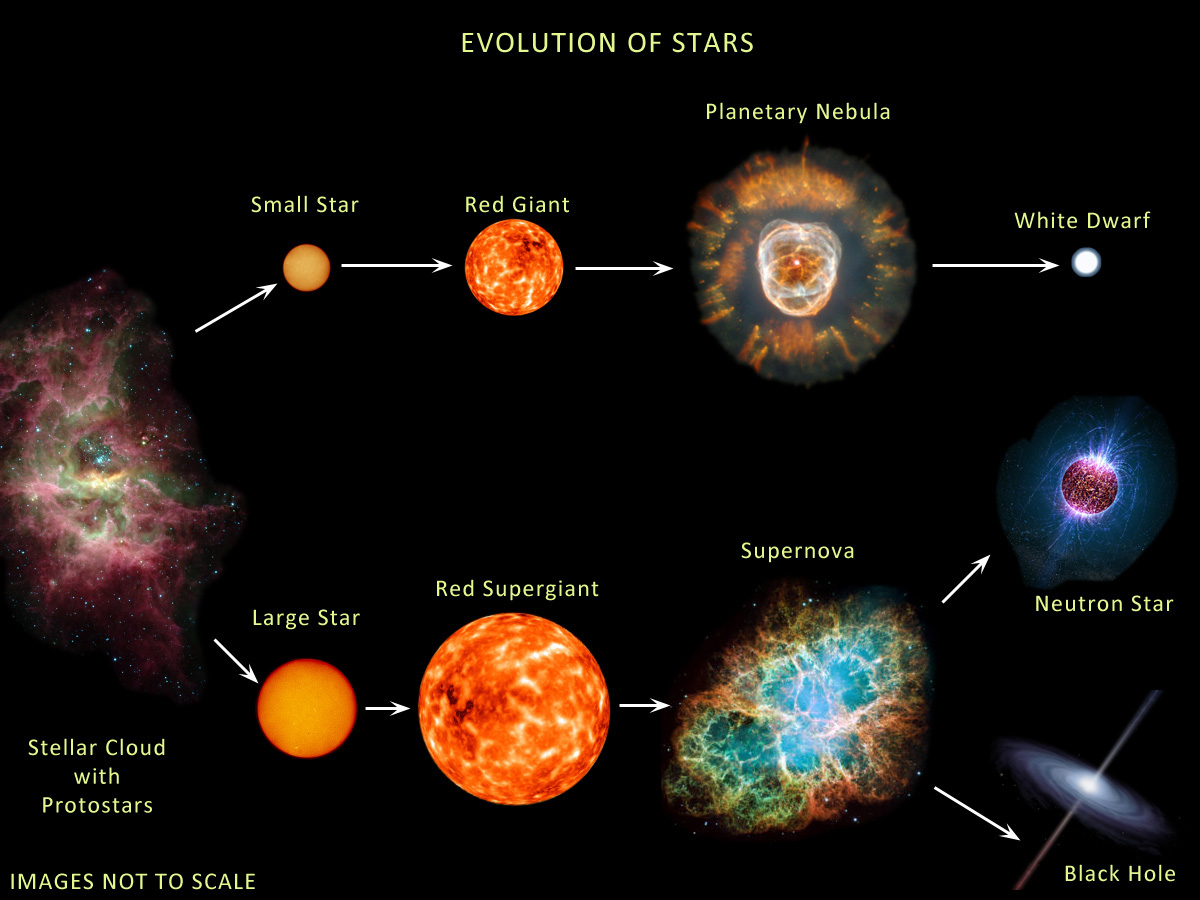 Origem das nebulosas
III. Estágio final de estrelas pequenas
Origem das nebulosas
III. Estágio final de estrelas pequenas estrelas
Nebulosas planetárias
Conchas de gás e poeira brilhantes expelidas por estrelas com massa até de oito a dez vezes maiores que o sol em estágios finais de evolução
Origem das nebulosas
Nebulosas planetárias
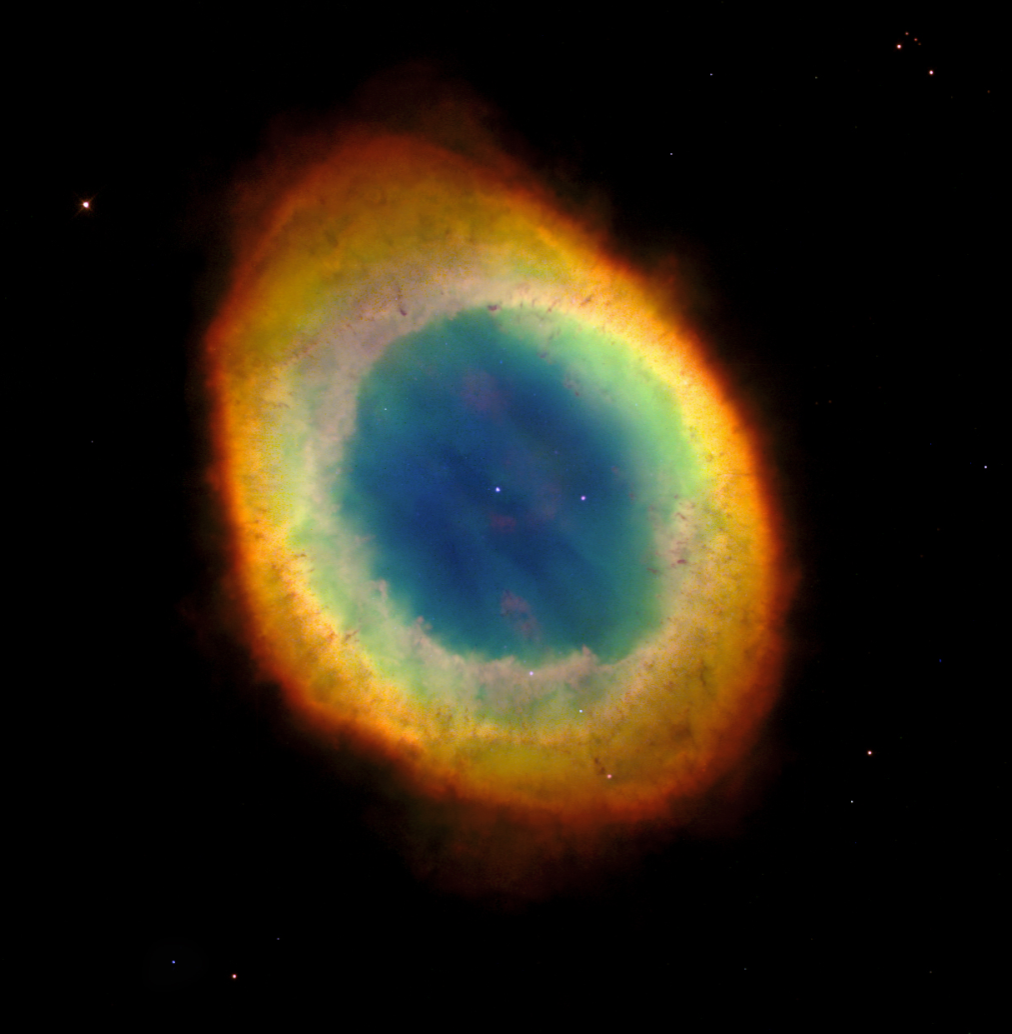 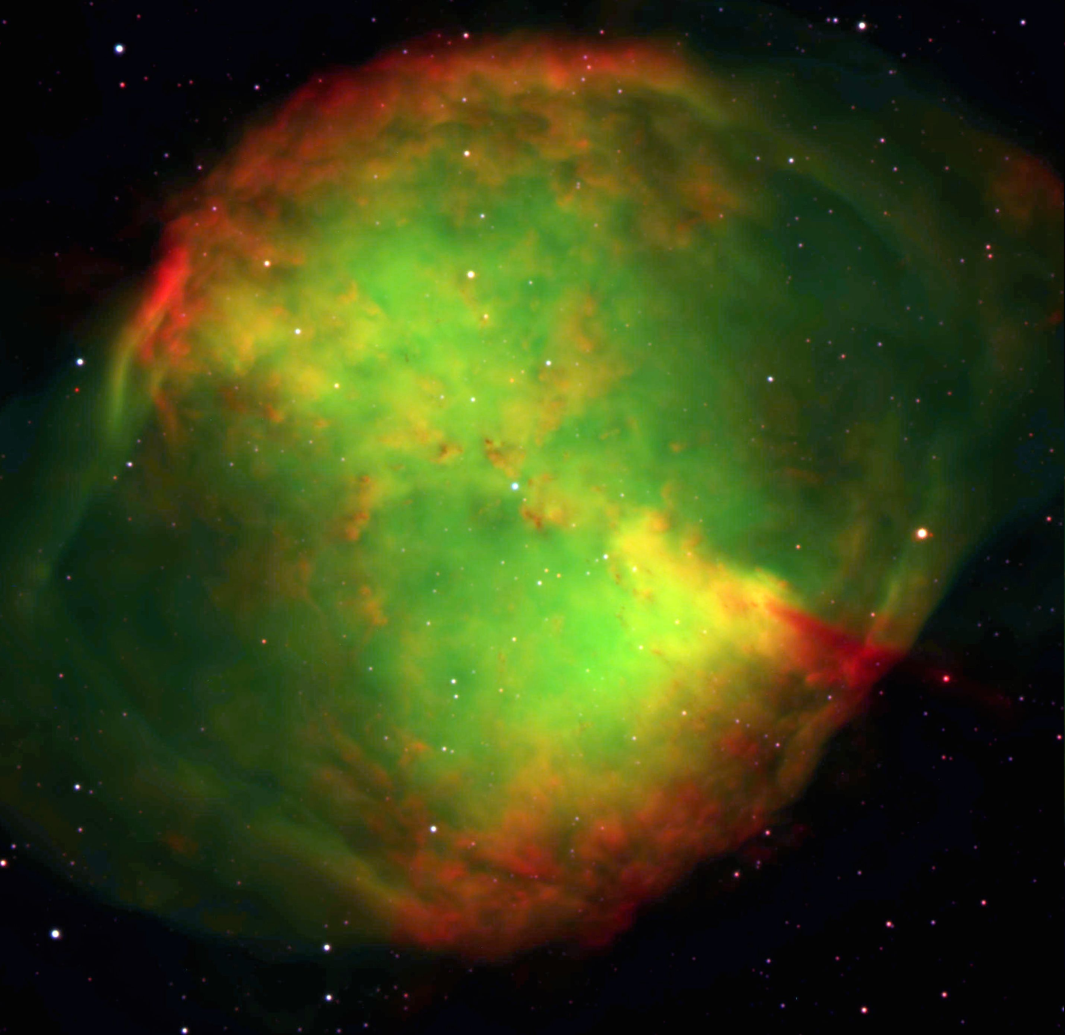 Nebulosa do anel
Nebulosa dos halteres
[Speaker Notes: Crédito das imagens: 
Equipa FORS, telescópio VLT de 8.2m, ESO Imagem de: Nebulosas planetárias (http://www.ccvalg.pt/astronomia/nebulosas/nebulosas_planetarias.htm)

M57, Nebulosa do Anel’
Imagem de: Nebulosas planetárias (http://www.ccvalg.pt/astronomia/nebulosas/nebulosas_planetarias.htm)]
Tipos de nebulosas
Regiões H II


Nebulosas Planetárias
Remanescências de Supernovas
Nebulosas escuras
Nebulosas de emissão (difusas)
Nebulosas de reflexão
Tipos de nebulosas
Regiões HII
Nebulosas de emissão 
(difusas)
Nebulosas de reflexão
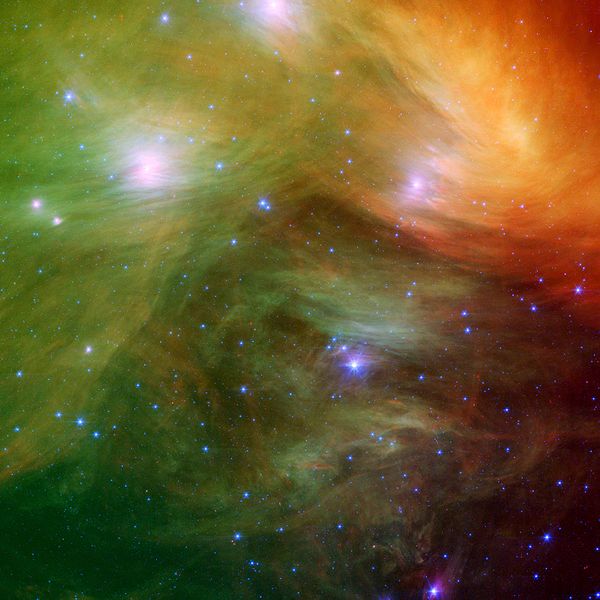 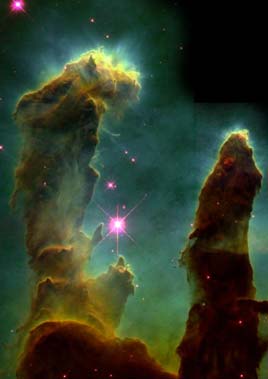 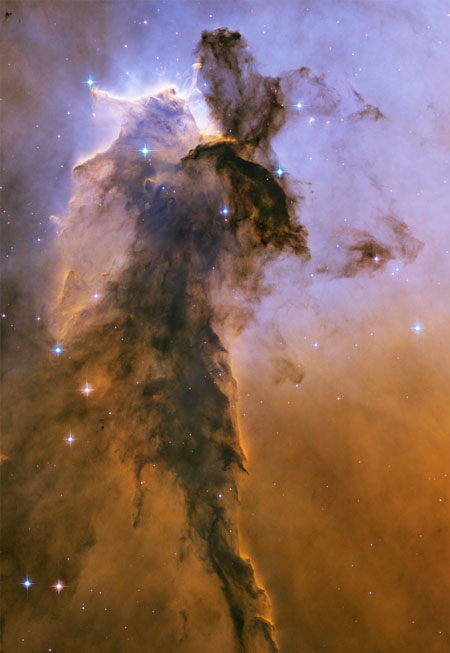 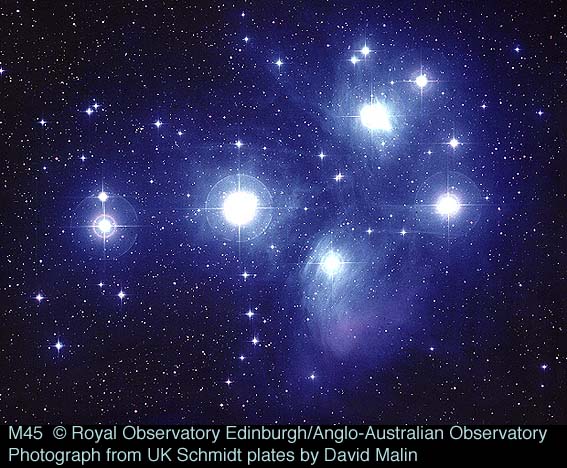 gás
estrela
gás
Tipos de nebulosas
Nebulosas Planetárias
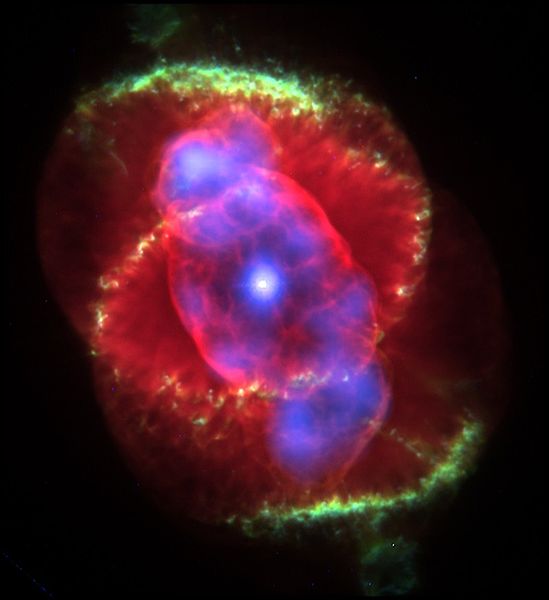 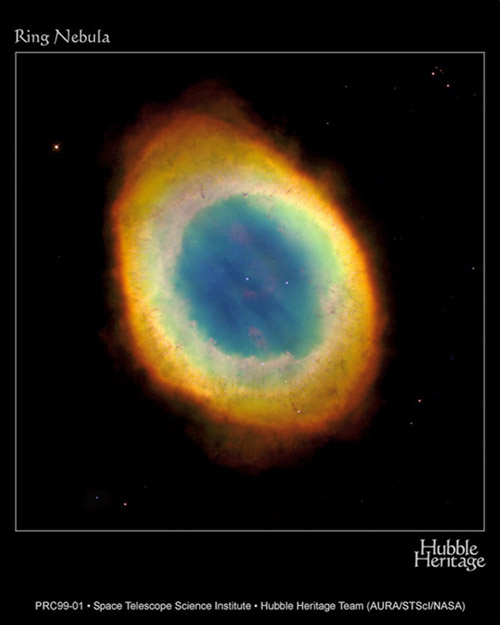 Destino do Sol
Tipos de nebulosas
Remanescências de Supernovas
Encontra-se em seu centro a nebulosa o Pulsar do Caranguejo, uma estrela de nêutrons com 28 a 30 quilômetros de diâmetro
Encontra-se em seu centro o Pulsar do Caranguejo, uma ESTRELA DE NÊUTRONS com 28 a 30 quilômetros de diâmetro
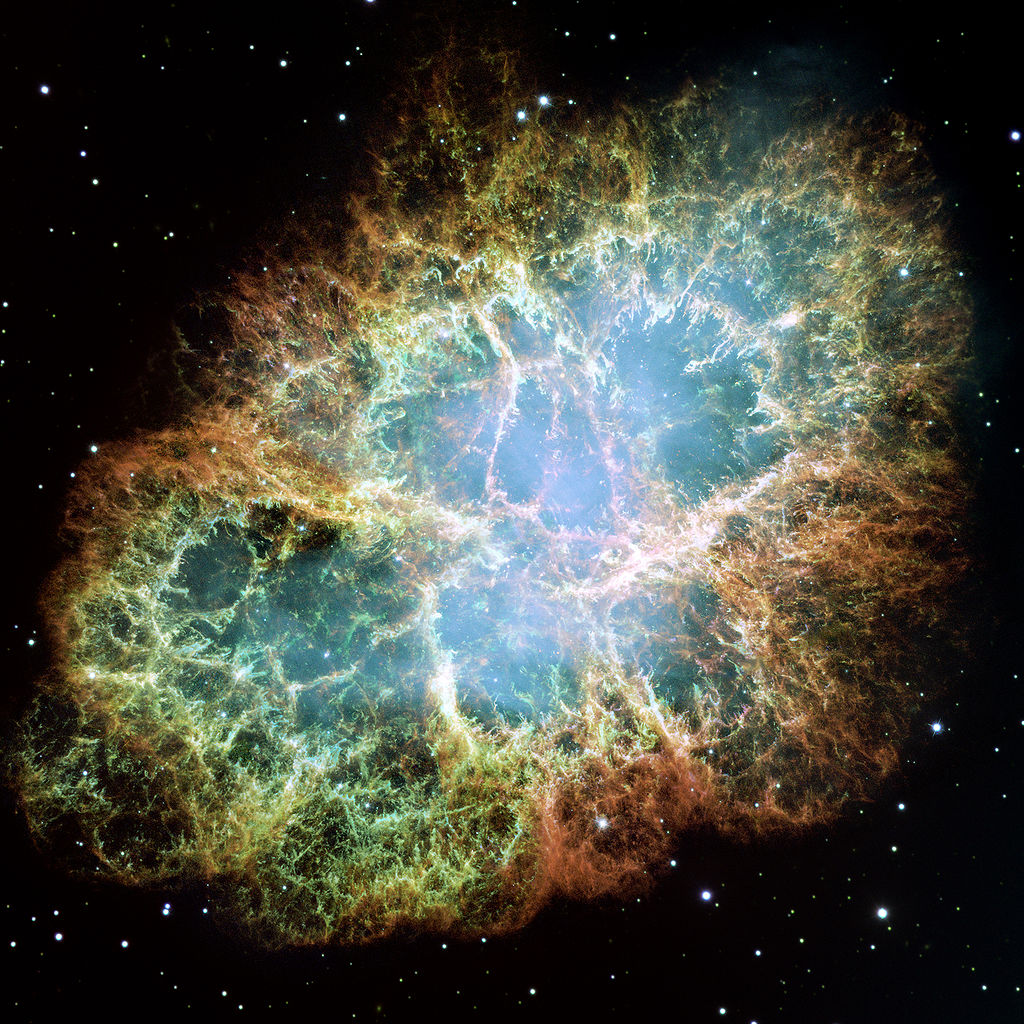 São um dos possíveis estágios finais na vida de uma estrela. Elas são criadas quando estrelas com massa maior a oito vezes a do Sol esgotam sua energia nuclear e passam por uma explosão de supernova.
Tipos de nebulosas
Nebulosas Escuras
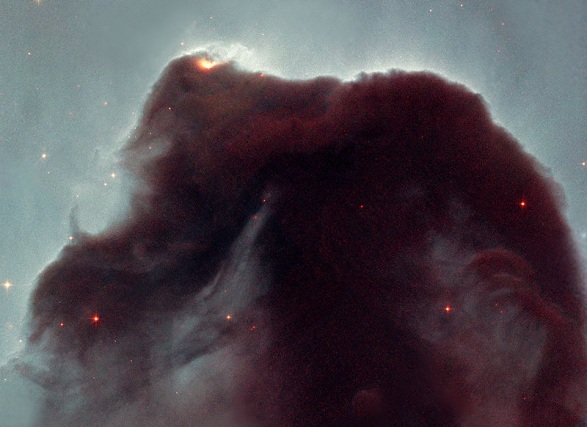 Nebulosa cabeça de cavalo
Não vistas por luz emitida ou refletida
Algumas nebulosas conhecidas…
Nebulosa da Roseta
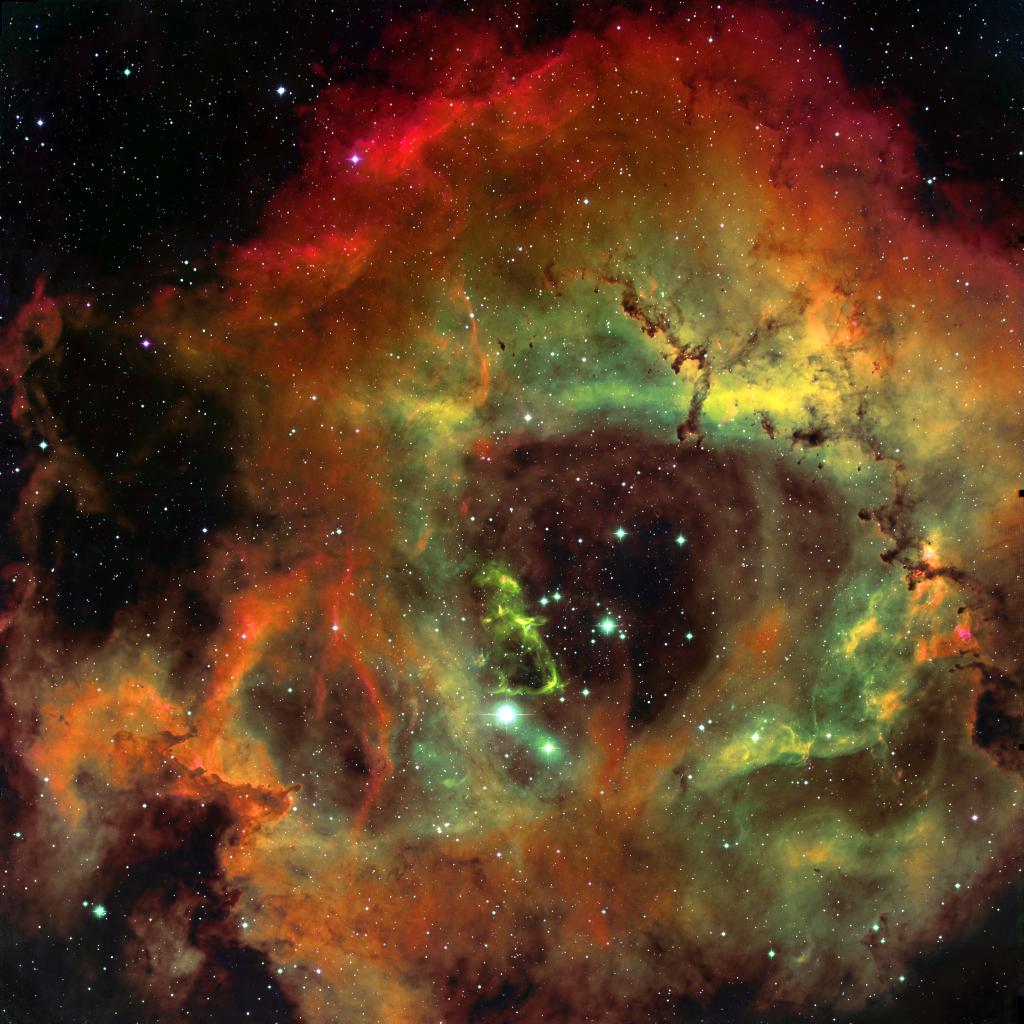 A 3000 anos-luz de distância, numa região da Galáxia chamada Monoceros
Verde: Oxigênio ionizado
Azul: Enxofre ionizado
Vermelho: Hidrogênio Ionizado
Buraco: Ventos do aglomerado aberto  NGC 2244
Filamentos escuros: laços de poeira’
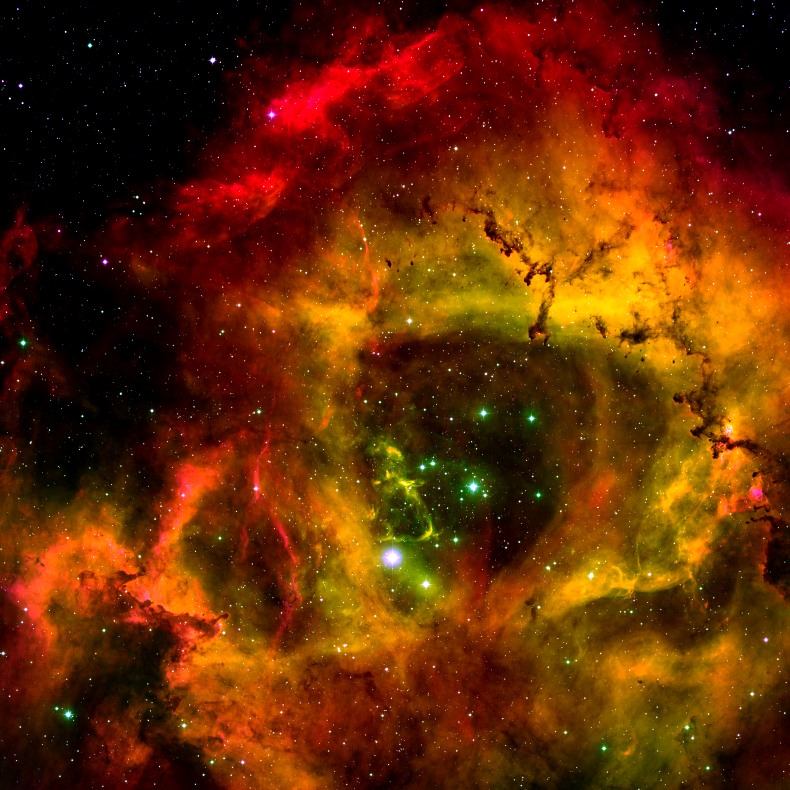 Algumas nebulosas conhecidas…
Nebulosa de Caranguejo
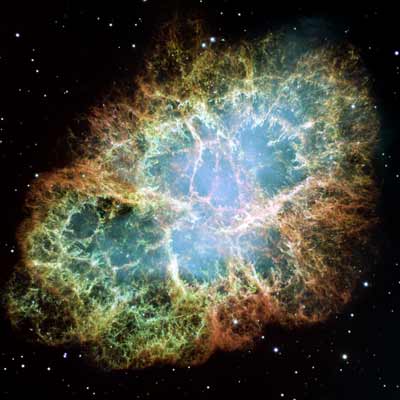 A 6000 anos-luz de distância
Misteriosos filamentos (menos massa que a estrela original)
O pulsar do caranguejo: estrela de neutrons.
Algumas nebulosas conhecidas…
Nebulosa Orion
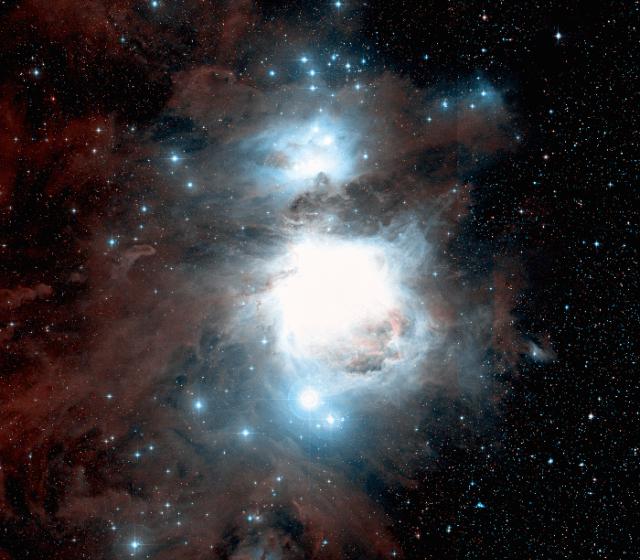 A 1600 anos-luz de distância
Facilmente vista, próxima às Três Marias
Aglomerado Trapézio no centro da nebulosa
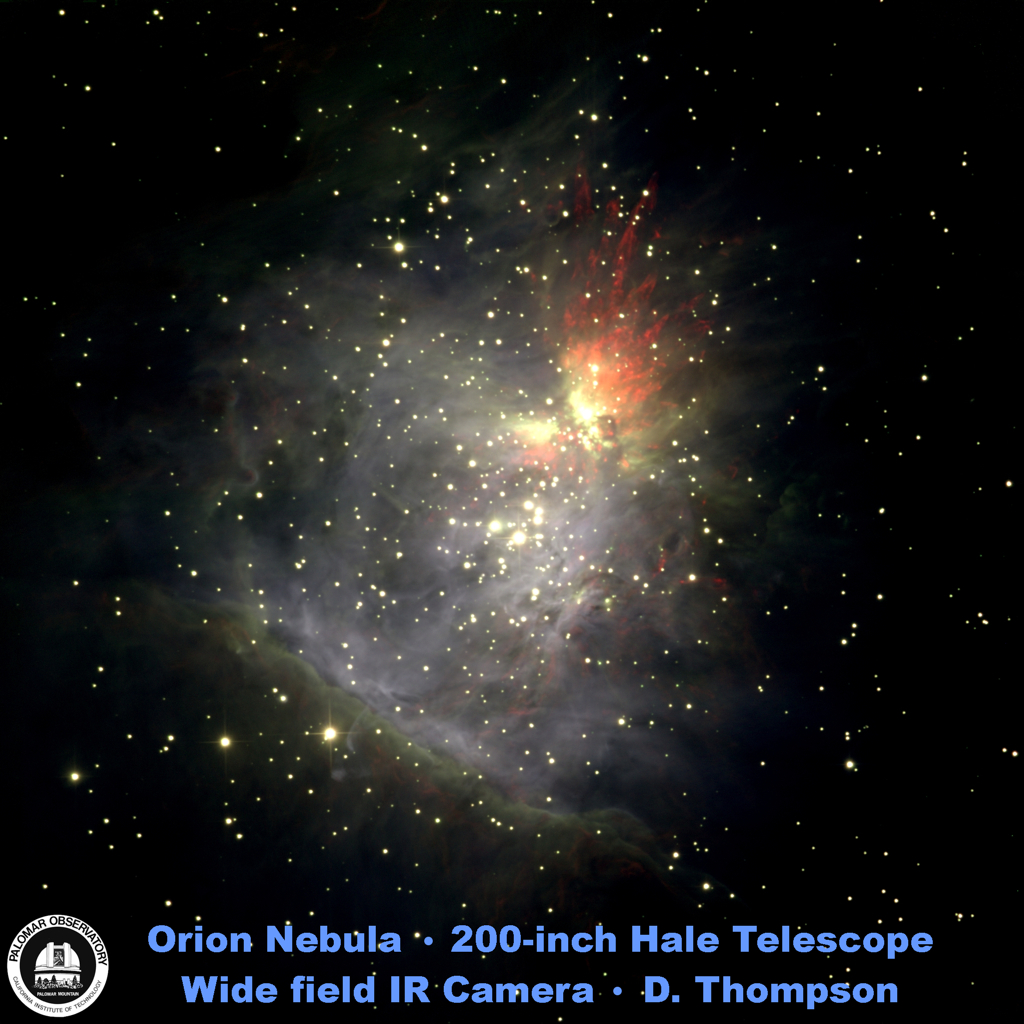 Algumas nebulosas conhecidas…
Nebulosa Trífida
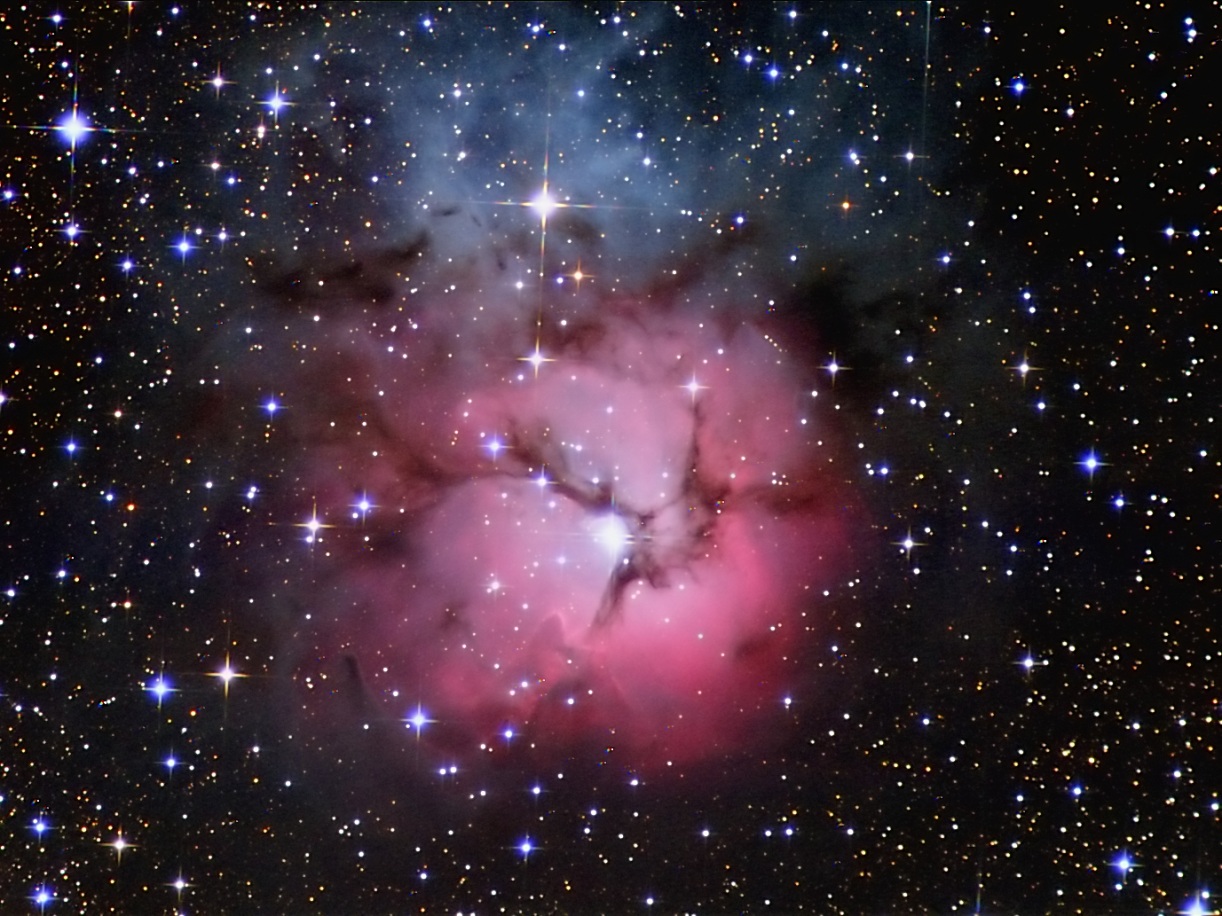 “Dividida em três lóbulos”
Nebulosa de emissão (inferior)
Nebulosa de reflexão (superior)
Nebulosa escura (lacunas)
A 5200 anos-luz de distância, na constelação de Sagitário
Próximas Sessões Astronomia
Obrigado